Plesso «Capoluogo»
Aspettando la Pasqua
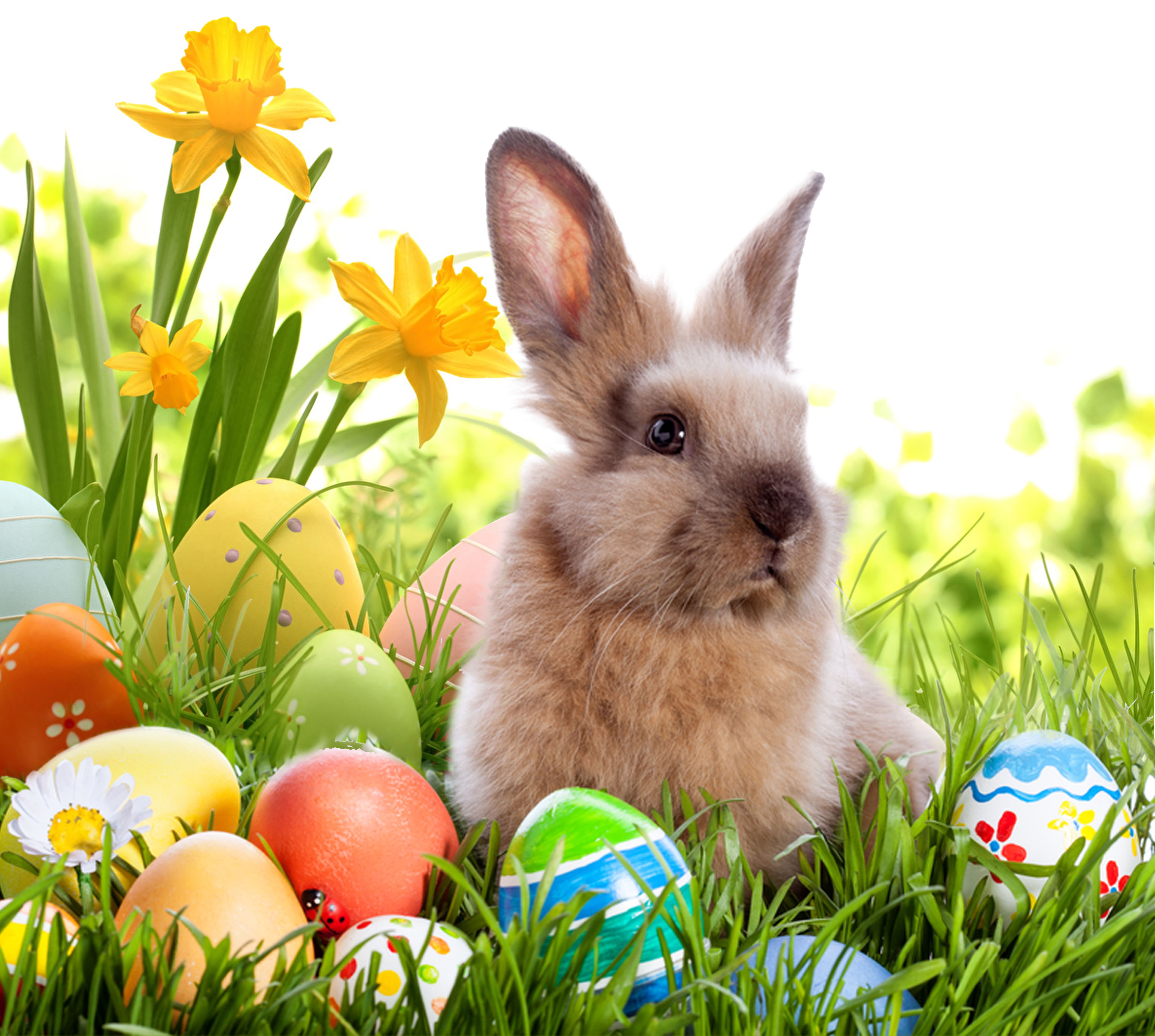 Sez. S
Ins. Matrisciano Giusy
Ins. Rea Paola
A cura di Paola Rea
ASCOLTA E MEMORIZZA
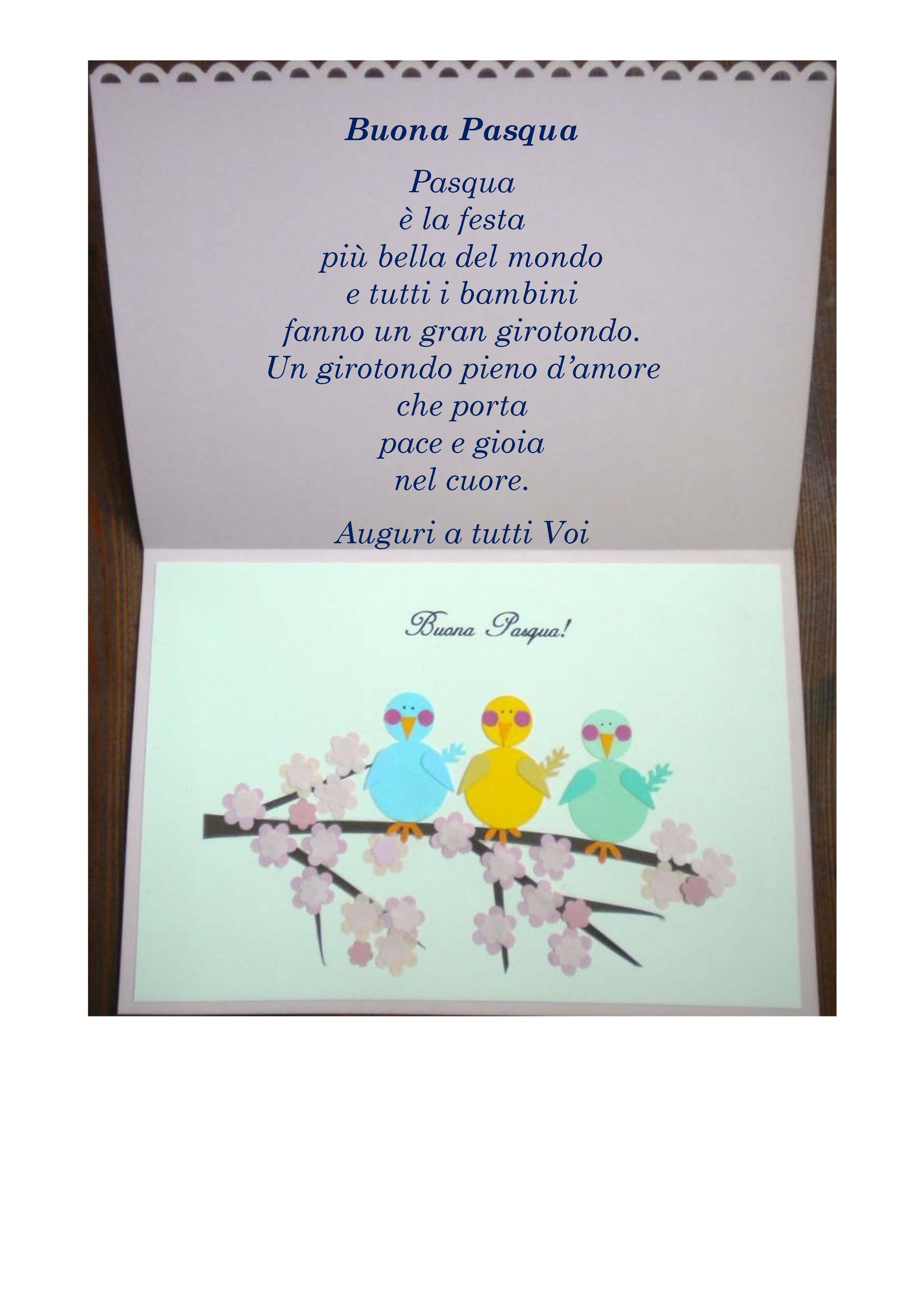 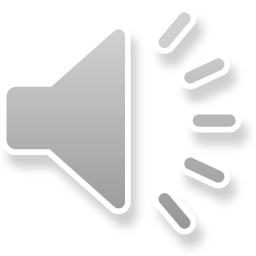 Ascolta
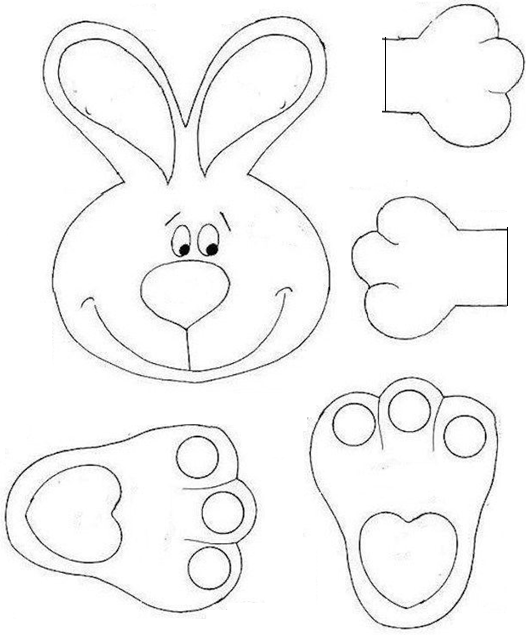 GIOCA, MANIPOLA E CREA  
Realizza un 
coniglietto porta ovetti
Colora di rosa la parte interna delle orecchie e delle zampette e ritaglia le sagome
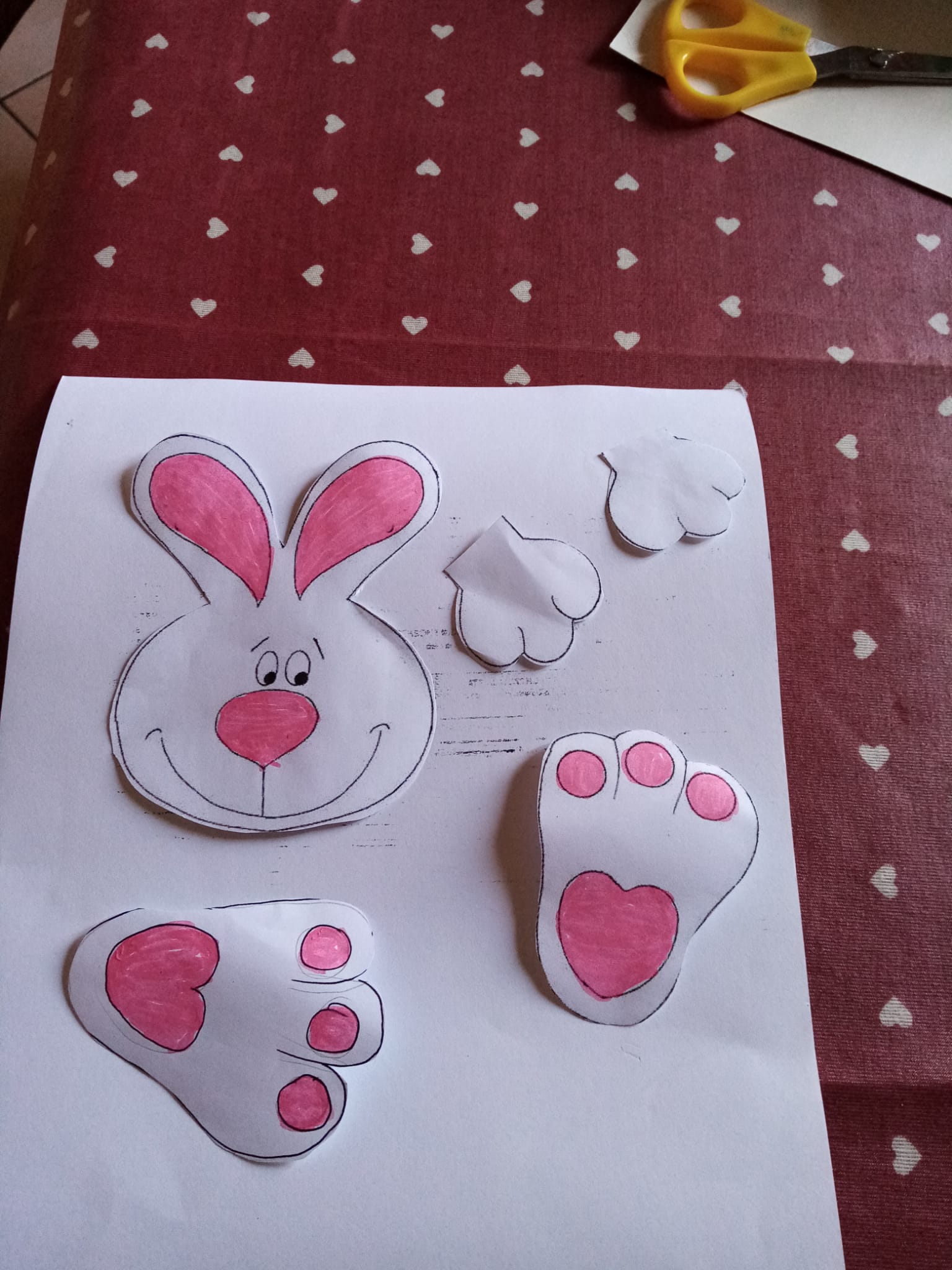 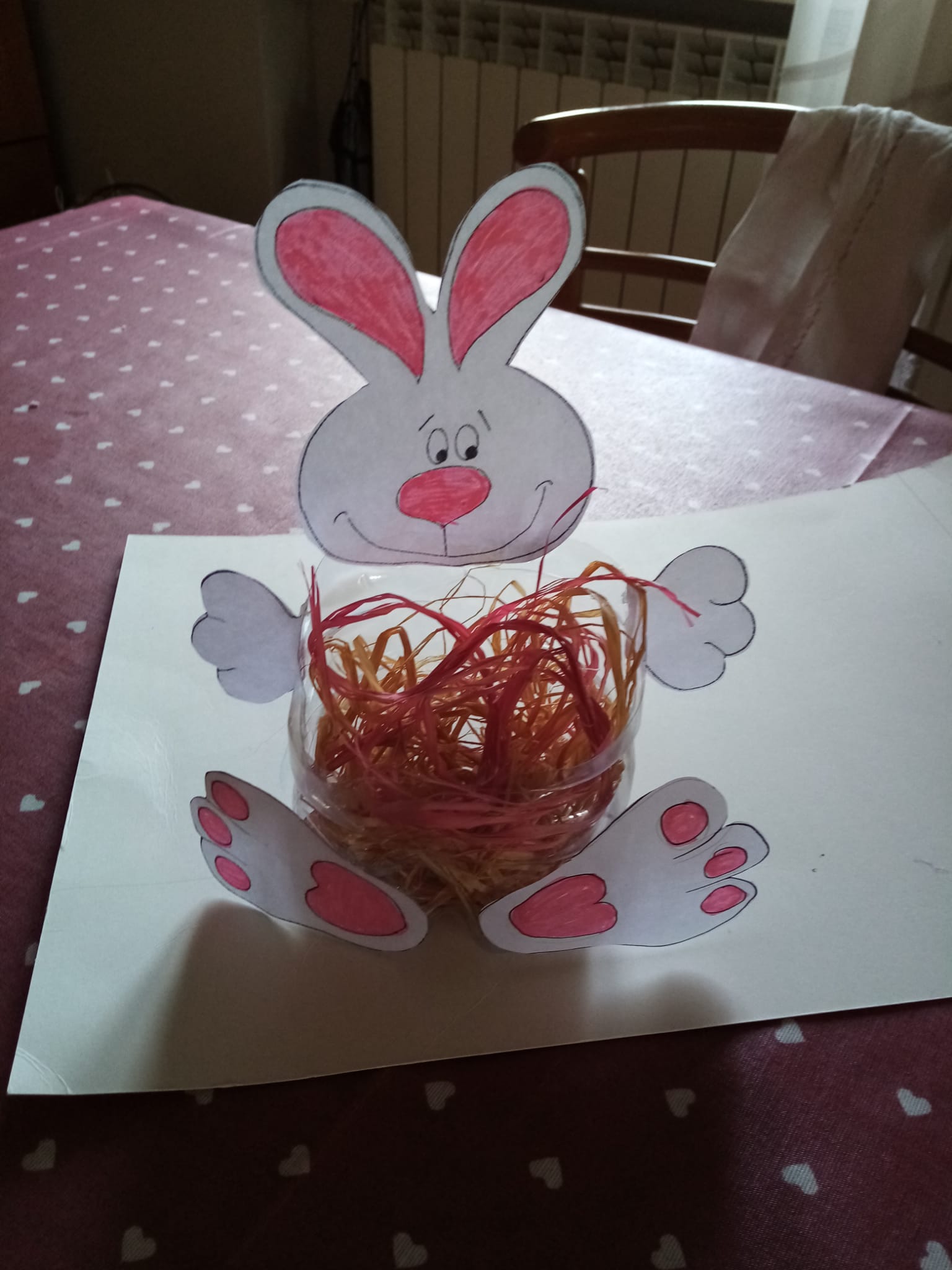 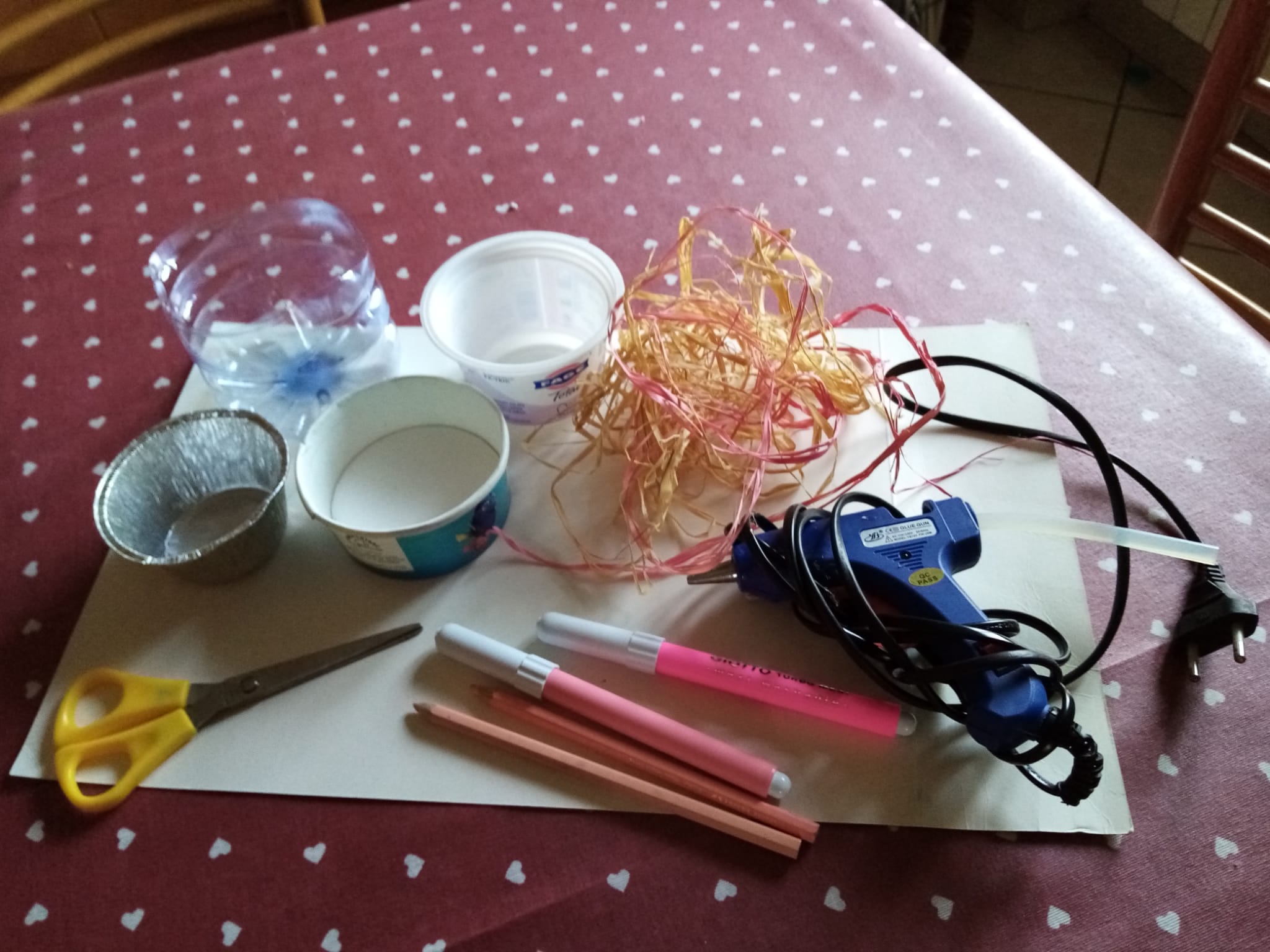 Buon lavoro e buon divertimento …